JAMES
JAMES
James ~ Iakōbos – Jacob
½ brother of Jesus
After that He was seen by James, then by all the
apostles.
Leader of the Jerusalem church
“James the Just” and “Old Camel Knees”
1Corinthians 15.7
JAMES
~ 54 imperatives
108 verses
JAMES
Jewish in nature
Addressed to the “12 tribes” (1.1)
Over 40 quotes, references and allusions to the Old Testament
Sounds like an Old Testament prophet
JAMES
"Few books of the Bible have been more maligned than the little Book of James. Controversy has waged over its authorship, its date, its recipients, its canonicity, and its unity.
"It is well known that Martin
Luther had problems with this
book. He called it a ‘right
strawy epistle.’ But it is only
‘strawy’ to the degree it is
‘sticky.’ There are enough
needles in this haystack to
prick the conscience of every dull, defeated, and degenerated Christian in the world. Here is a ‘right stirring epistle’ designed to exhort and encourage, to challenge and
convict, to rebuke and revive,
to describe practical holiness
and drive believers toward the
goal of a faith that works."
BKC, Introduction to James
JAMES
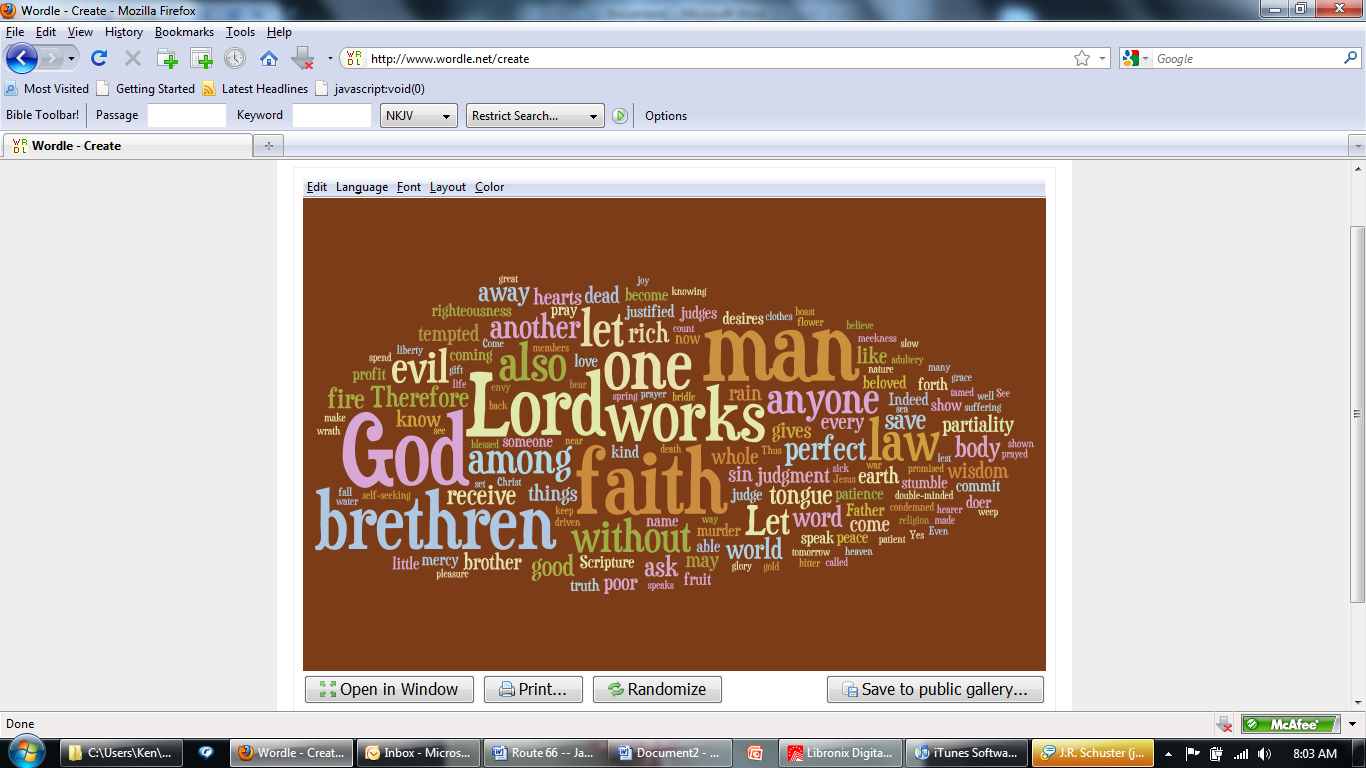 An Epistle of James Wordle
JAMES
Contrasts between Paul and James
Paul
James
Concern
Libertines
Legalists
Justification before men by works
Justification with God by faith
Emphasis
Faith as genuine
Faith as a gift
Perspective
Daily proof by behaving like Christ
Eternal position in Christ
Result
JAMES
Patience ~ hupomonē
NASB, NLT ~ endurance
NIV ~ perseverance
ESV ~ steadfastness
JAMES
Double-minded ~ dipsuchos – two-souled
JAMES
Assembly ~ sunagōgos – synagogue
JAMES
Judgment ~ KJV, condemnation
JAMES
Pleasure ~ hēdonē – hedonism
JAMES
For where envy and self-seeking exist, confusion and every evil thing are there.
James 3.16
JAMES
Now this is the confidence that we have in Him, that if we ask anything according to His will, He hears us.
1 John 5.14